Yuba Community College District
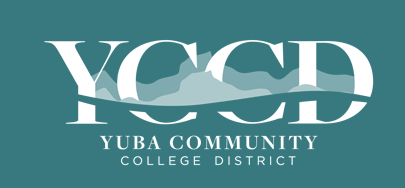 Classification and Compensation Study 
Orientation PresentationOctober 2022
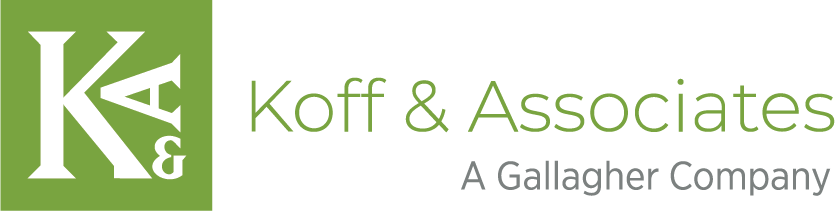 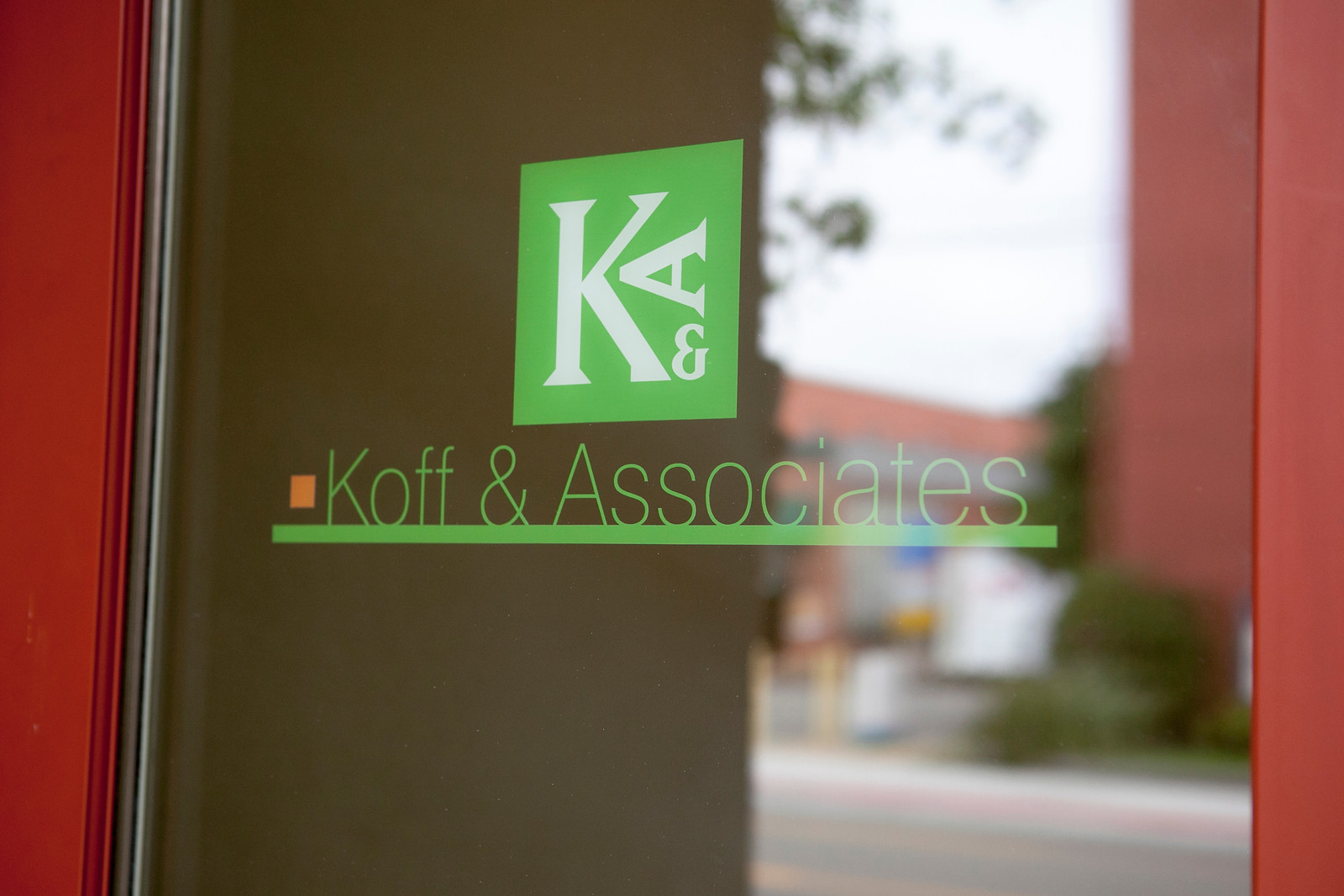 About Koff & Associates
Founded in 1984
As of April 30, 2021, we merged with Arthur J. Gallagher and are now officially a Gallagher Division. 
Provide premier public sector human resources services:
Classification and Job Analysis
Compensation and Plan Development
Organizational Effectiveness
Recruitment Services
Partner with:
Cities, Counties, Special Districts, and Others
Straightforward, interactive, all-inclusive methodology
Koff & Associates | koffassociates.com
[Speaker Notes: WHAT SETS OUR K&A APART?

80% C&C

Org Effectiveness includes:
Performance Management
Organizational Planning and Development
Human Resources Audits
Employee/Labor Relations

Methodology is solid YET nimble; Incorporates District’s needs into our Methodology; create and implements foundational class and comp systems to support operations

Collaborative approach – involve employees in the process from the beginning
User friendly; call it like we see it.  
Consistent messaging.  
Well vetted recommendations.]
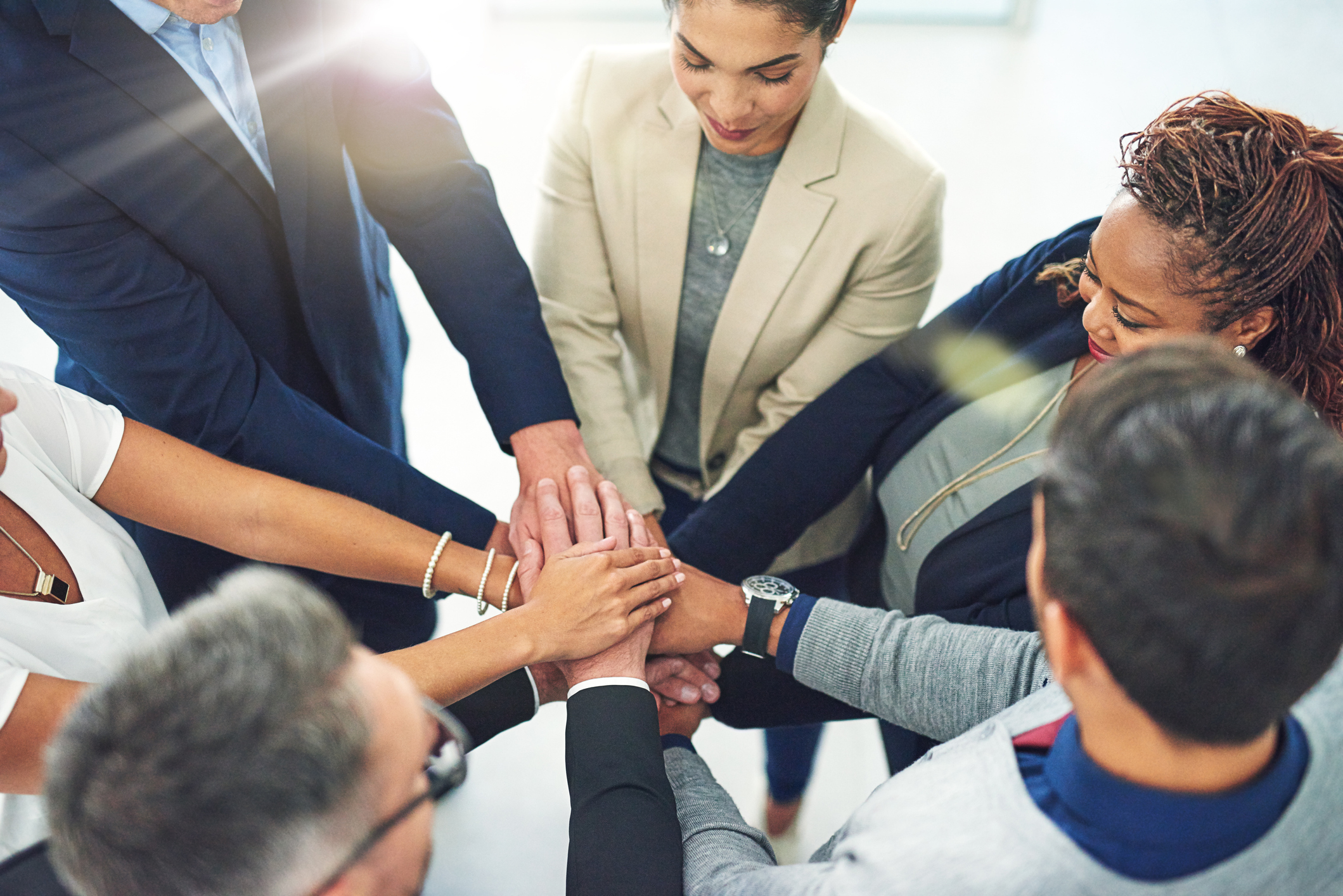 Why We are Here
Classification and compensation study
Classification and compensation relationship
Snapshot in time
Organizational changes

Stakeholder involvement
Employees
Executive Management
Human Resources
Governing Board
[Speaker Notes: Classification and Salary Study – incorporate changes that may have occurred within the organization over time 
Snapshot in time, with some view into the future]
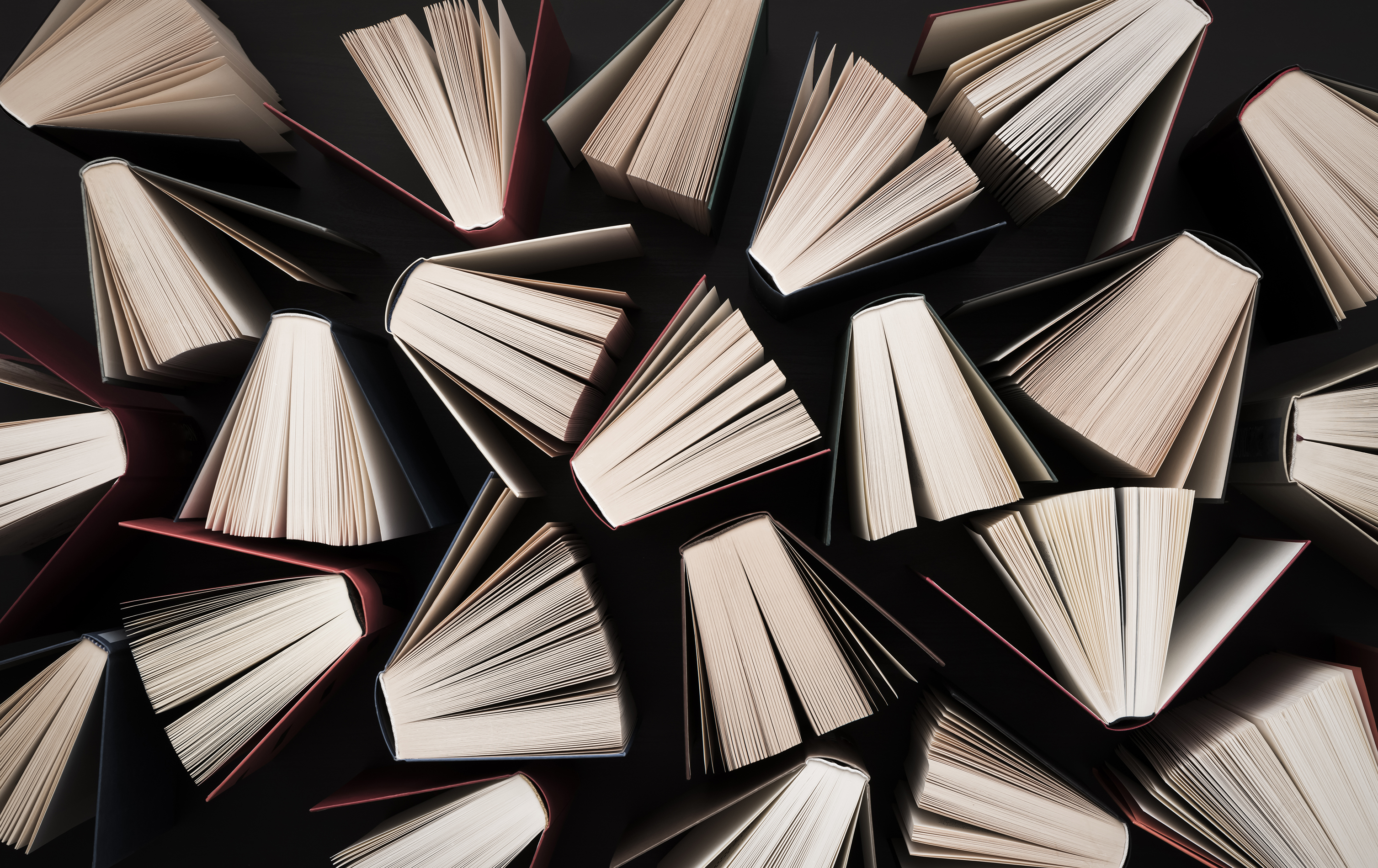 Classification Study
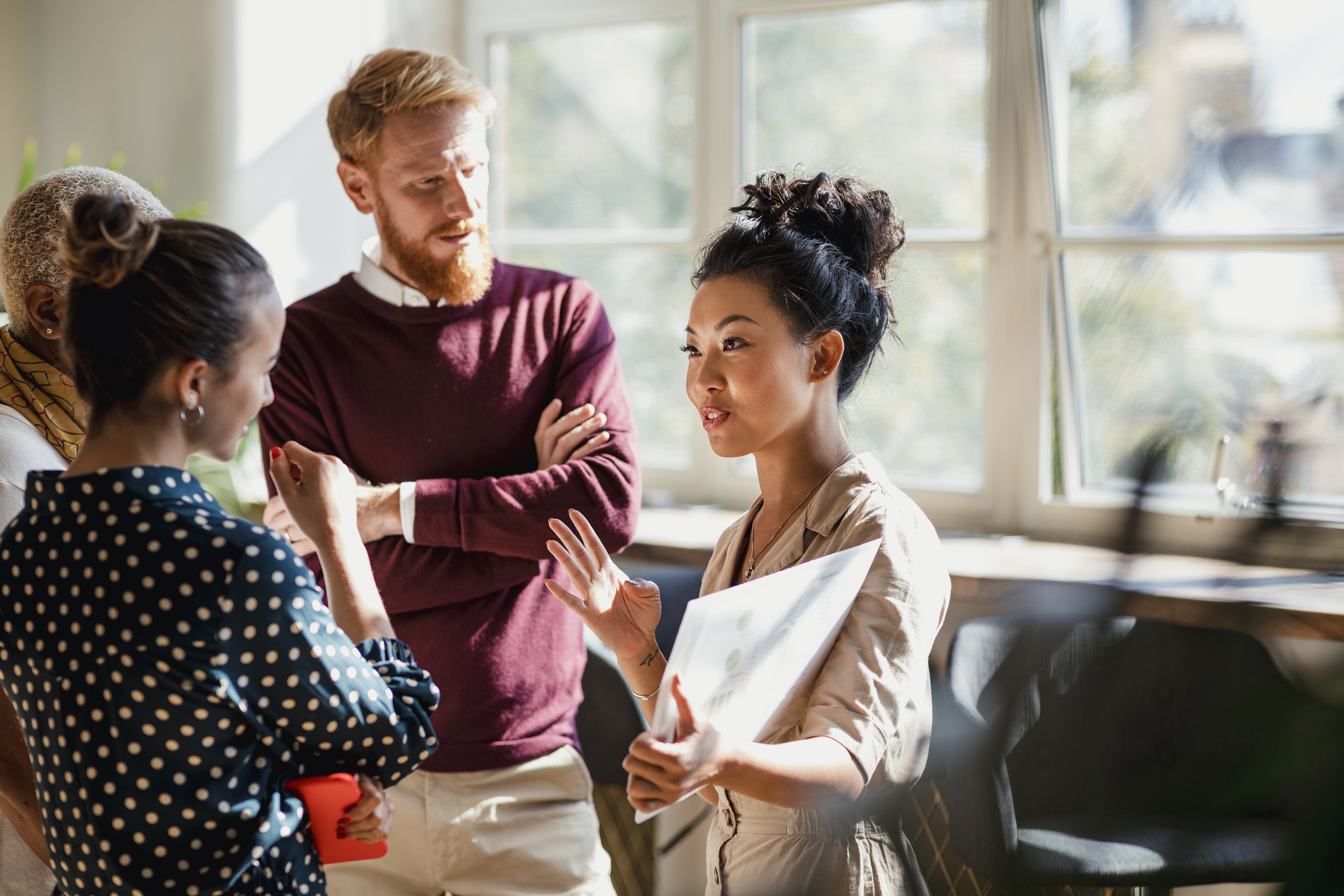 Purpose
Up-to-date & current class plan/descriptions
Ensure legal compliance 
Fair Labor Standards Act & Americans With Disabilities Act
Enhance recruitment process
Career paths
Training opportunities
Objective performance evaluations
Equitable compensation system
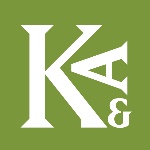 Classification Study Methodology/Process
Job Analysis Factors
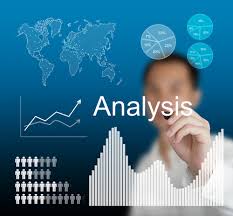 Decision making/judgment
Difficulty & complexity of work
Supervisory responsibilities
Non-supervisory responsibilities 
Minimum qualifications
Working conditions/risk factors
Contacts
[Speaker Notes: District is interested in identifying and eliminating any artificial barriers to employment in its classification specifications that may prevent otherwise eligible candidates from successfully applying for employment with the District.
Results in modernized, supported, and clearly interpretable screening criteria and minimum qualifications.]
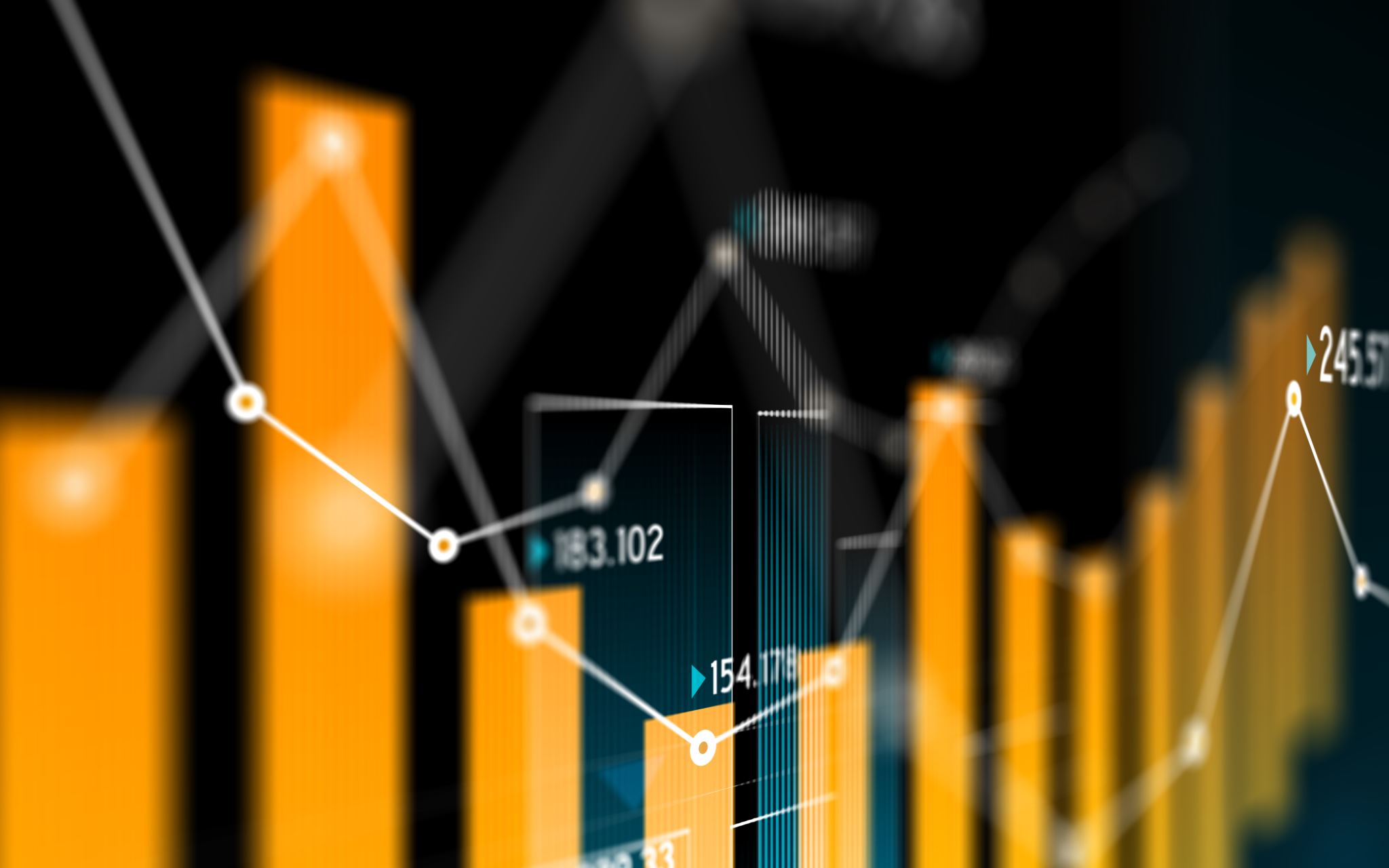 Compensation Study
Survey Elements
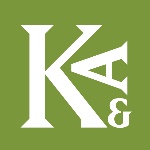 Comparator Agency Criteria
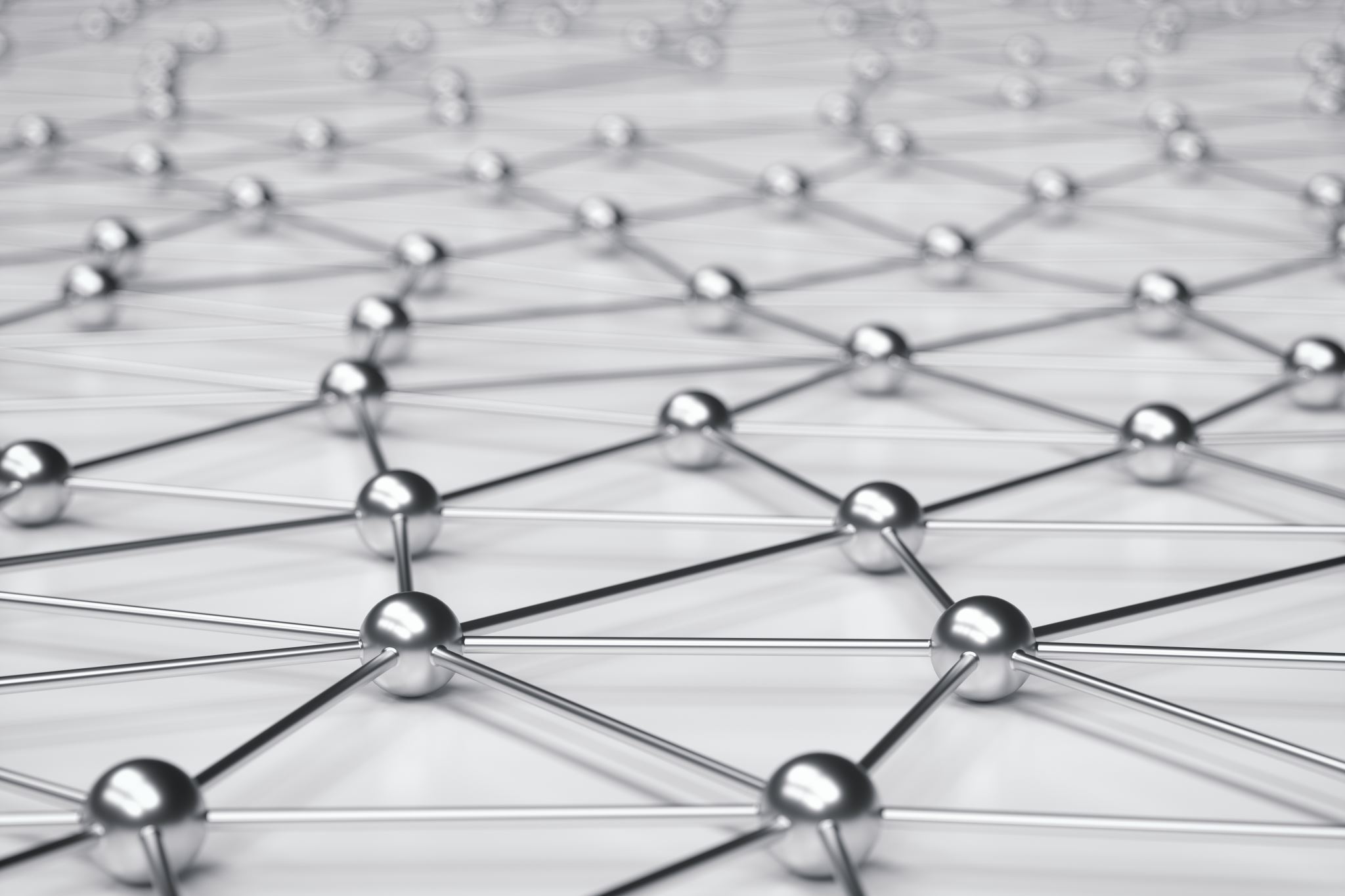 Benchmark Classes
Classes which we anticipate would be common to other agencies 
Not every class is a benchmark
Should have relationships to other  classes
Benchmark classes are used to set salaries for non benchmark classes
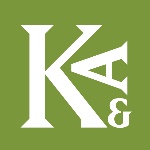 Highly Customized Survey
Sample Top Monthly Data
13
Statistical Calculations
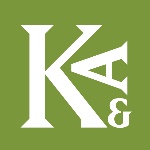 Koff & Associates | koffassociates.com
Internal Relationships
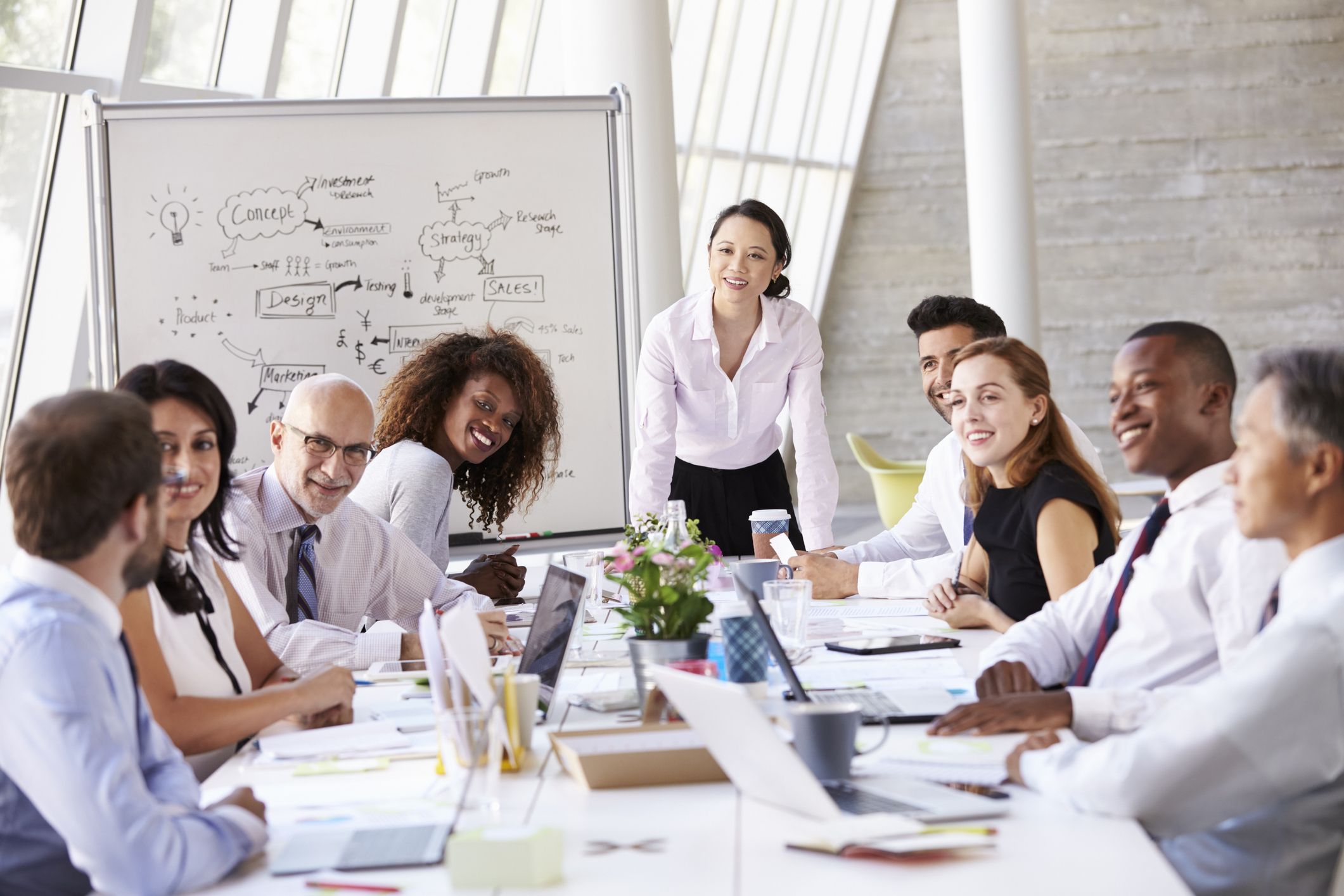 Surveyed classifications with lack of data
Non-surveyed classifications
Whole position analysis
Same class series
Scope of work
Organizational “worth”
Past internal relationships
Implementation and strategy development
Plan development, potentially multi-year
Stakeholder Touchpoints
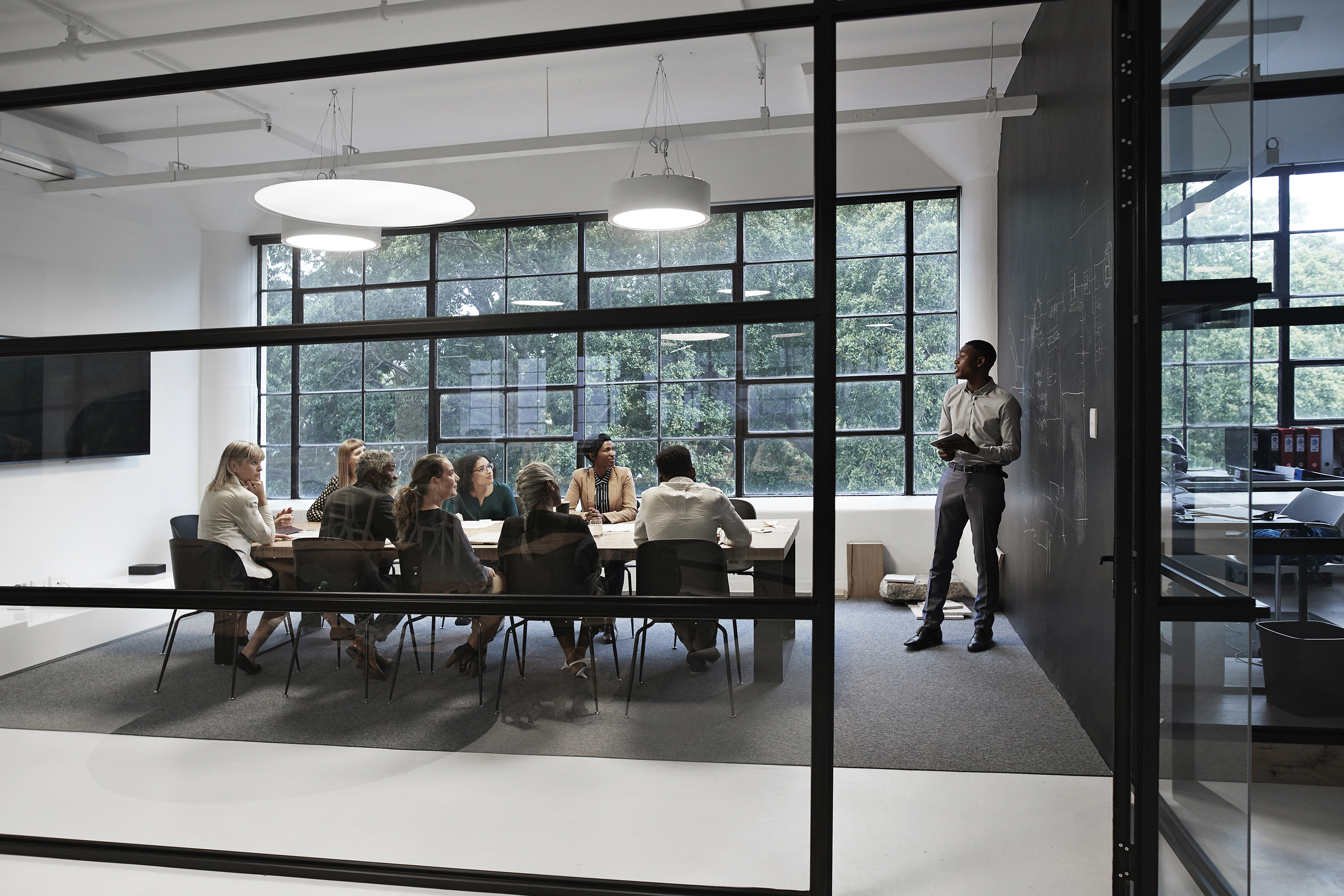 Kick-off & orientations
Supervisor/Management interviews
Class description review
Compensation survey results
Draft and final reports 
Presentation to the District’s Board
[Speaker Notes: Emphasize ongoing communication throughout the project.]
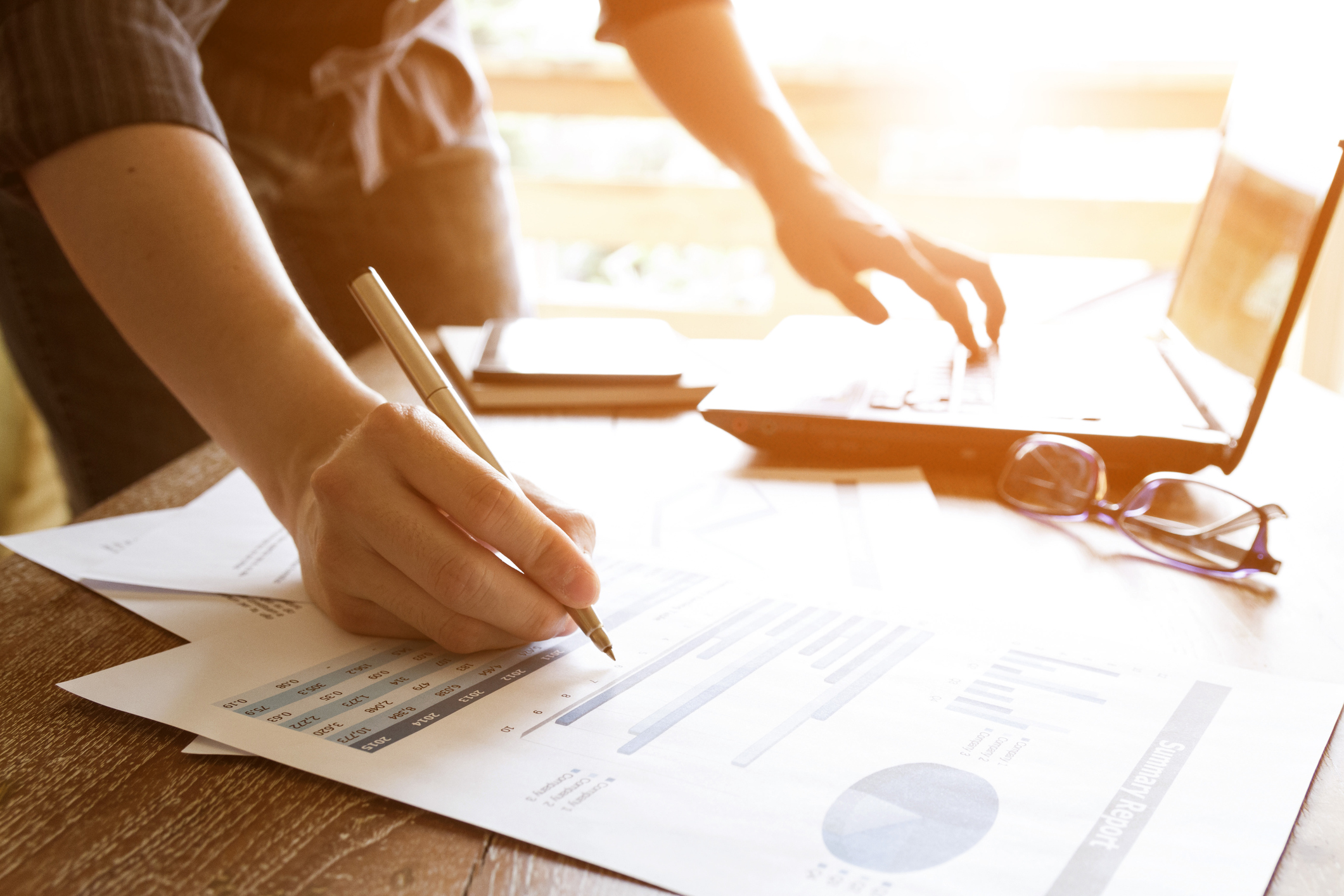 PDQ Completion
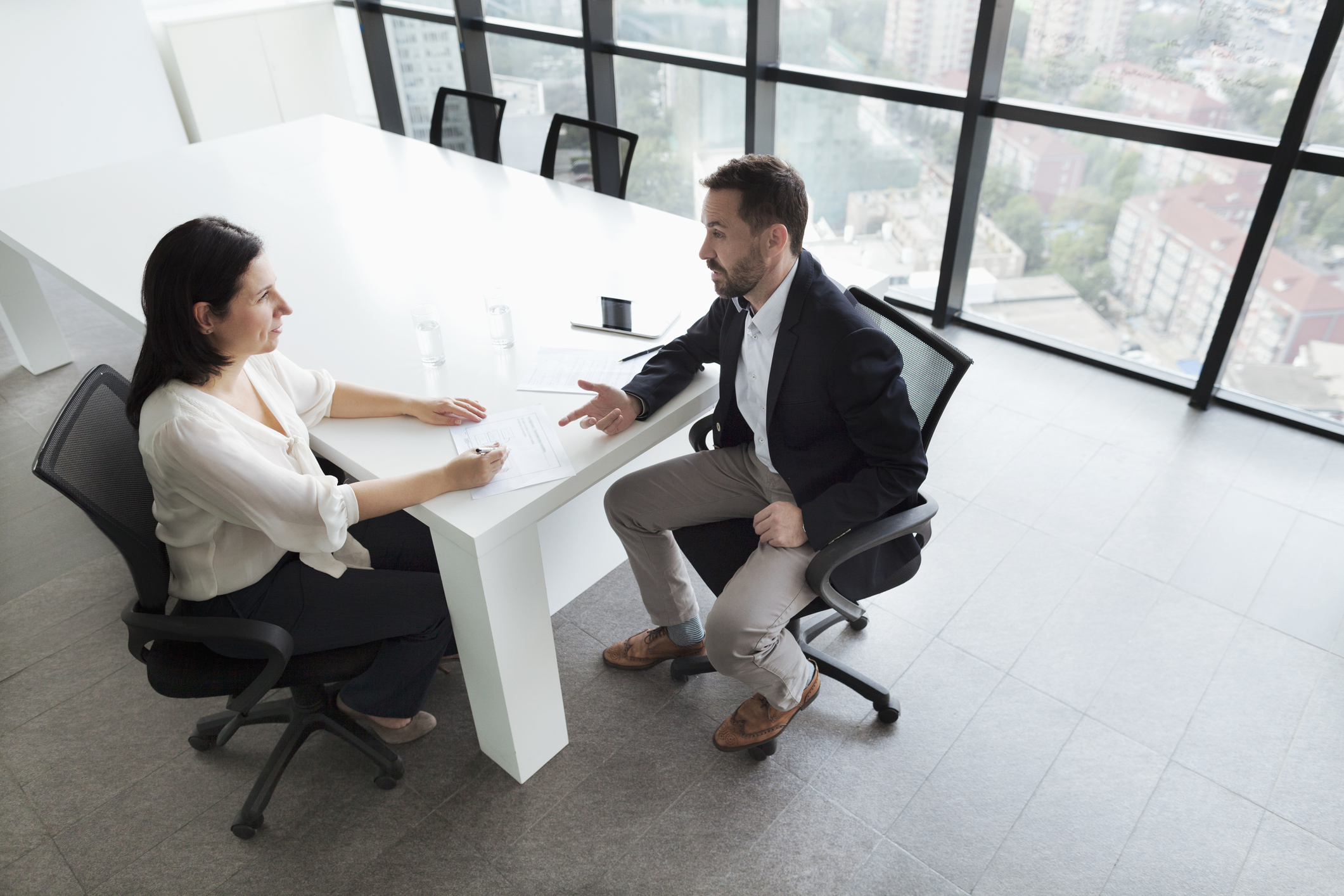 Expectations
Not a performance evaluation process
Not a staffing study
PDQs – no changes by supervisor
Classifications are generalized
Not every word from the PDQs will be on the final classification description
PDQs – completed during normal work hours
PDQs – 2 to 4 hours to complete
Koff & Associates | koffassociates.com
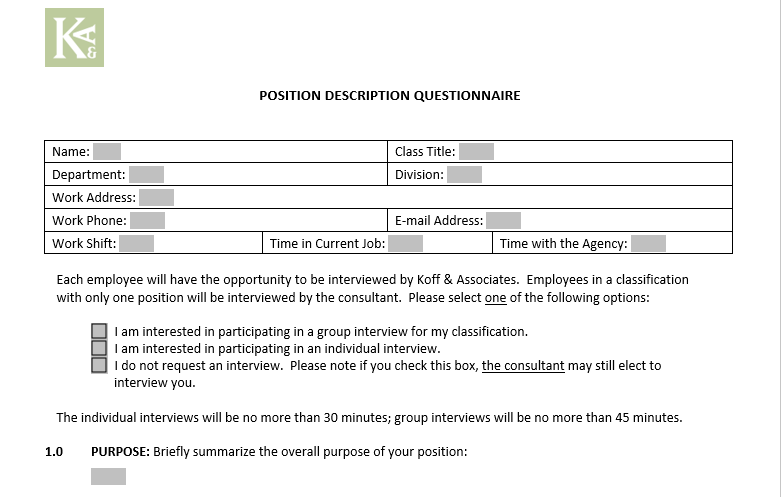 2.0 Organizational Context
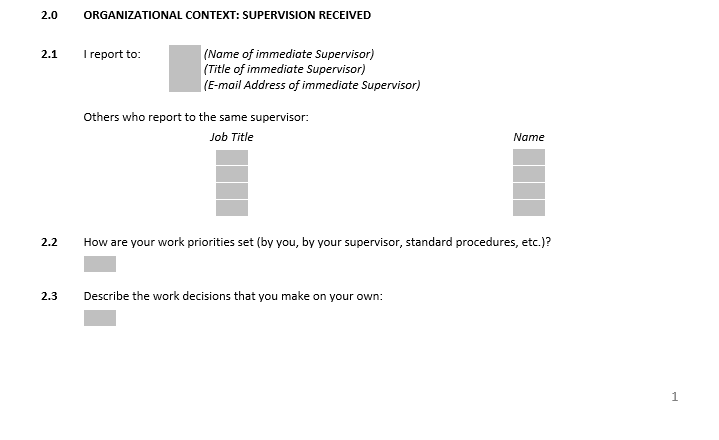 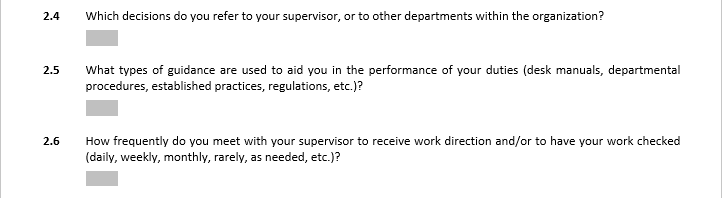 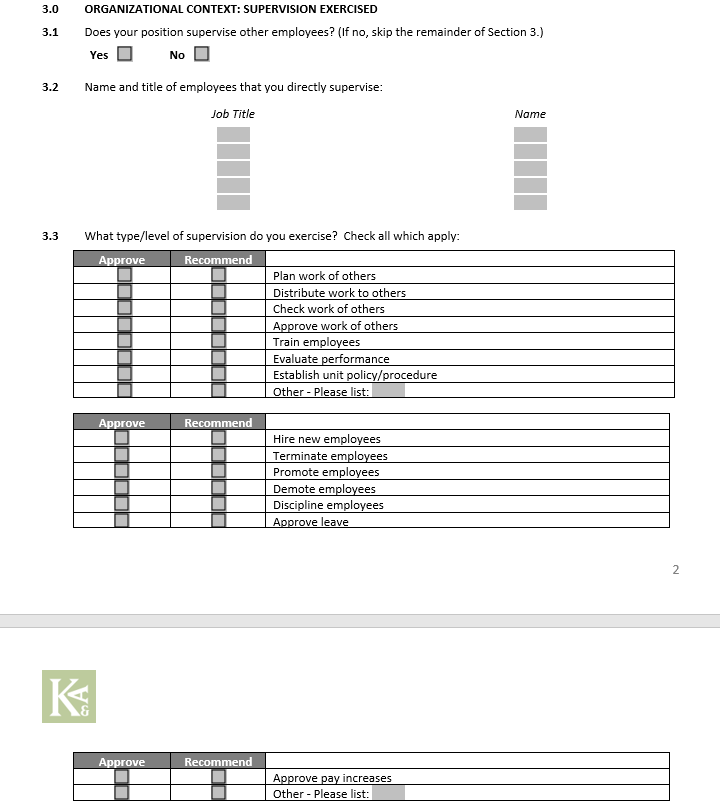 3.0 Supervision Exercised
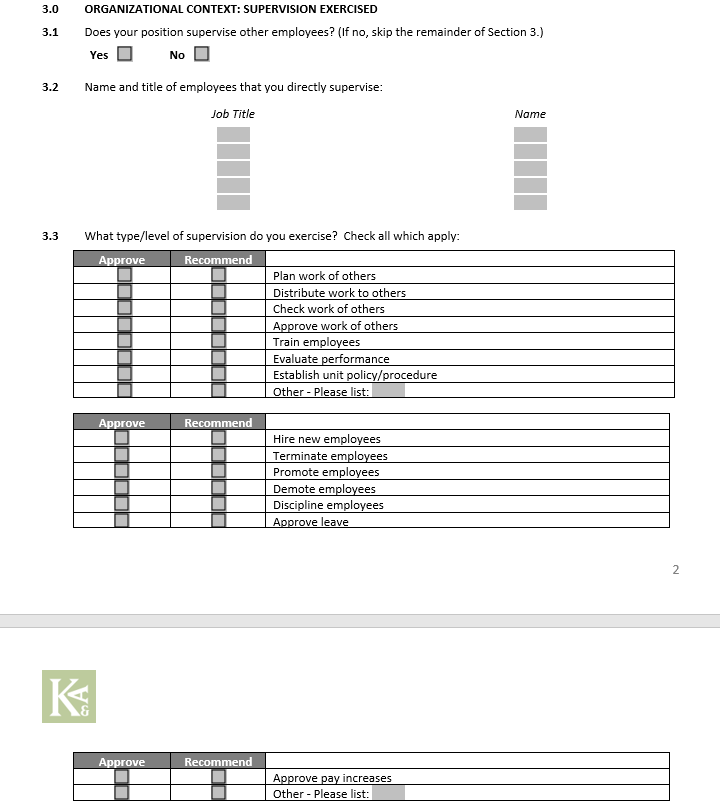 4.0 Equipment
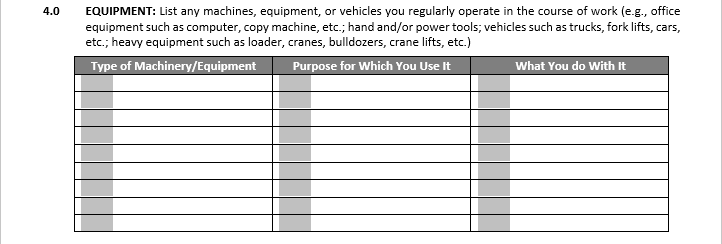 5.0 Contacts
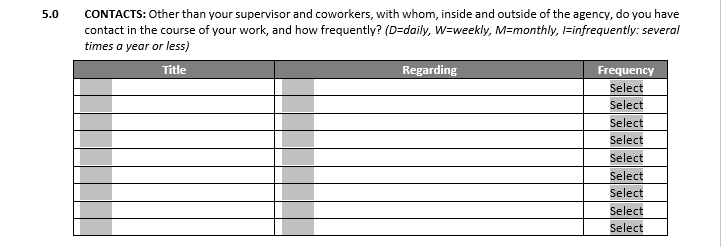 6.0 Budget
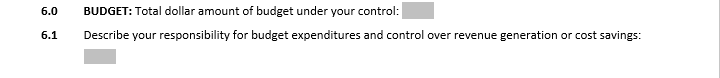 7.0 Work/Duties
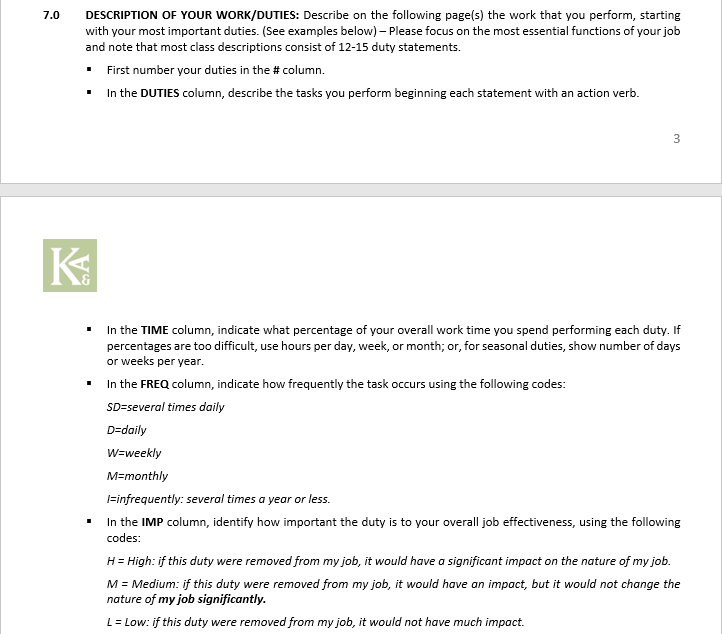 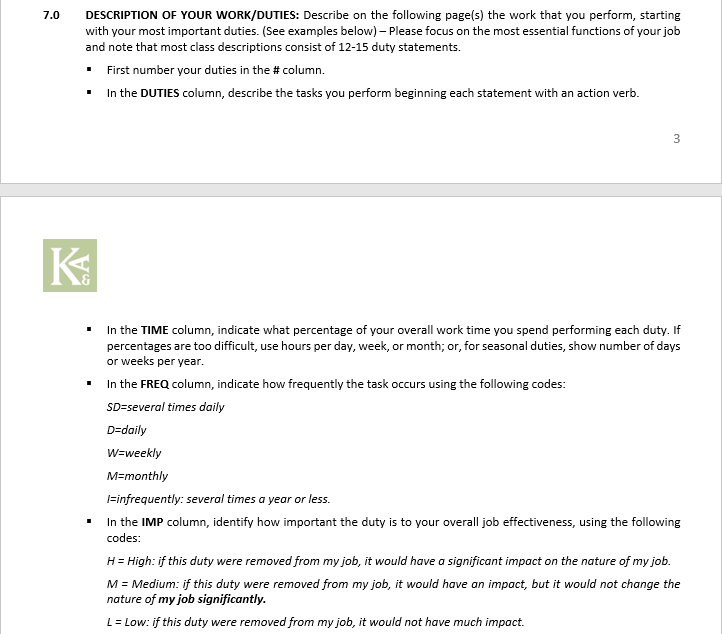 7.0 Work/Duties
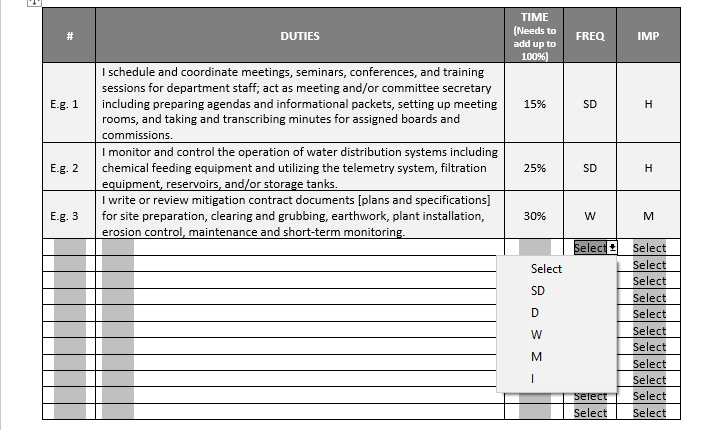 8.0 Complex Duties & 
9.0 Position Changes
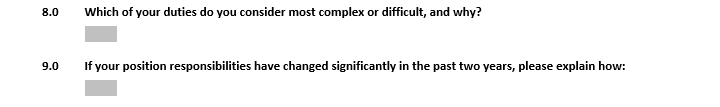 10.0 Sensory Demands
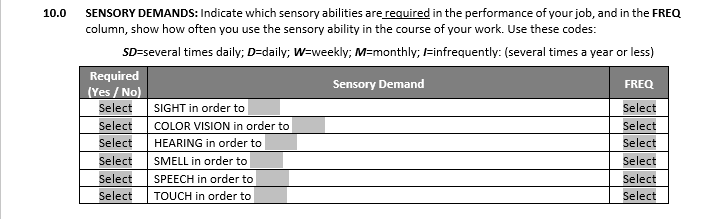 11.0 Physical Demands
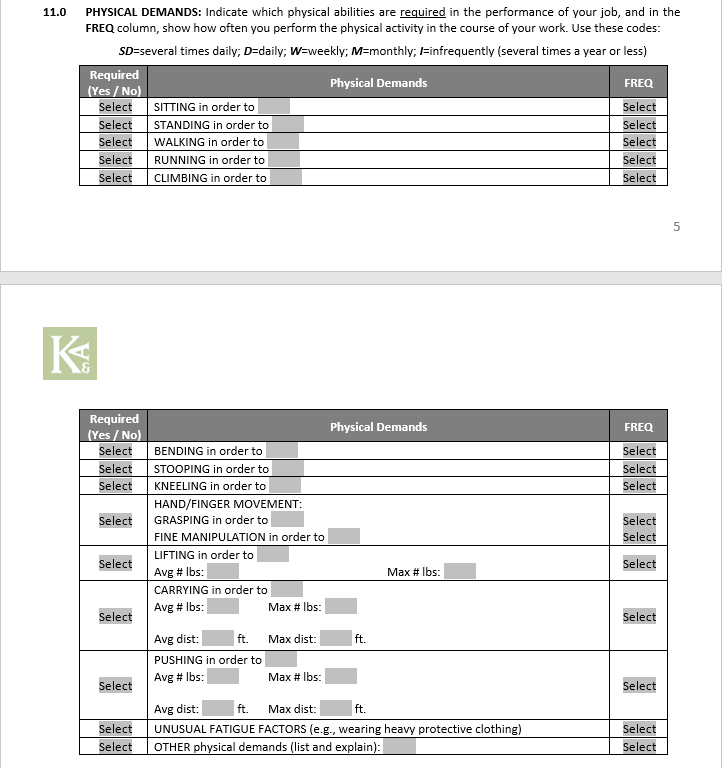 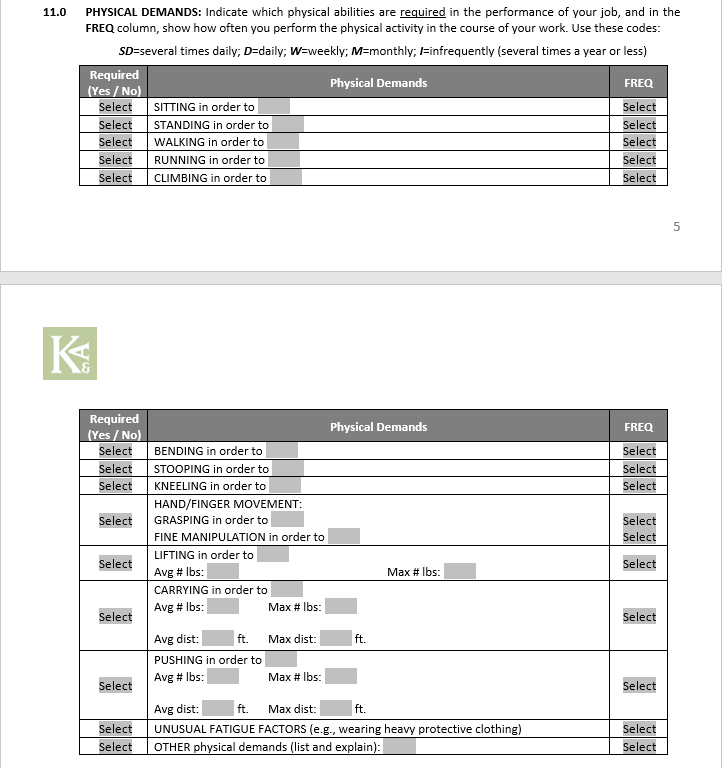 12.0 Environmental Conditions
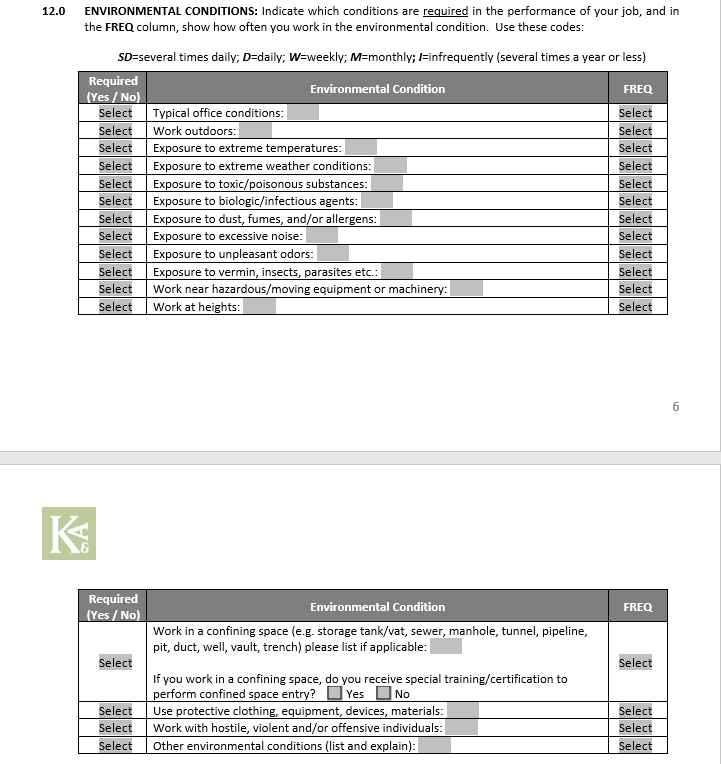 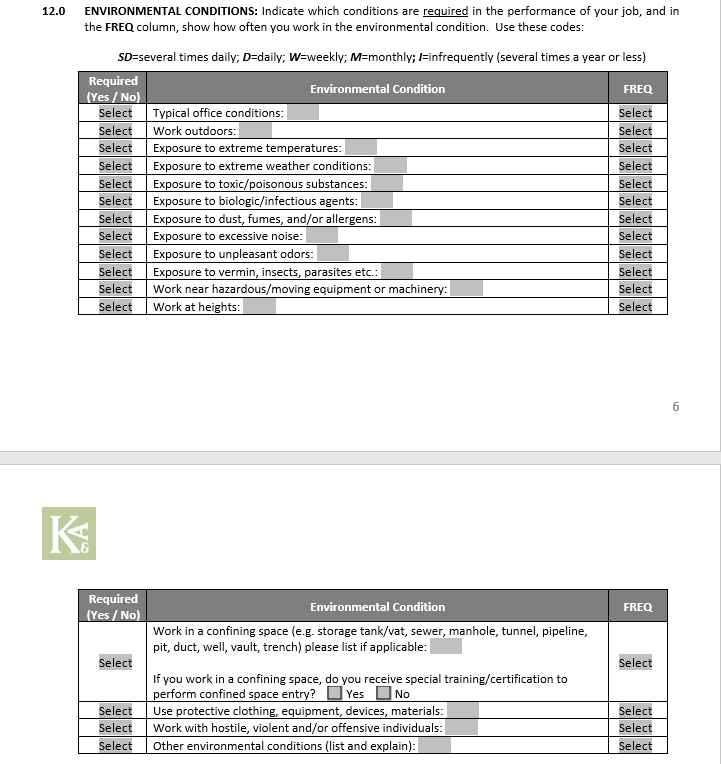 13.0 Education
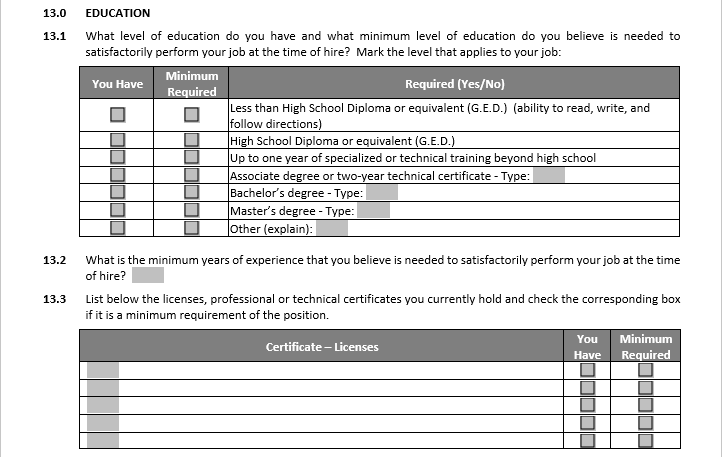 14.0 Job Qualifications
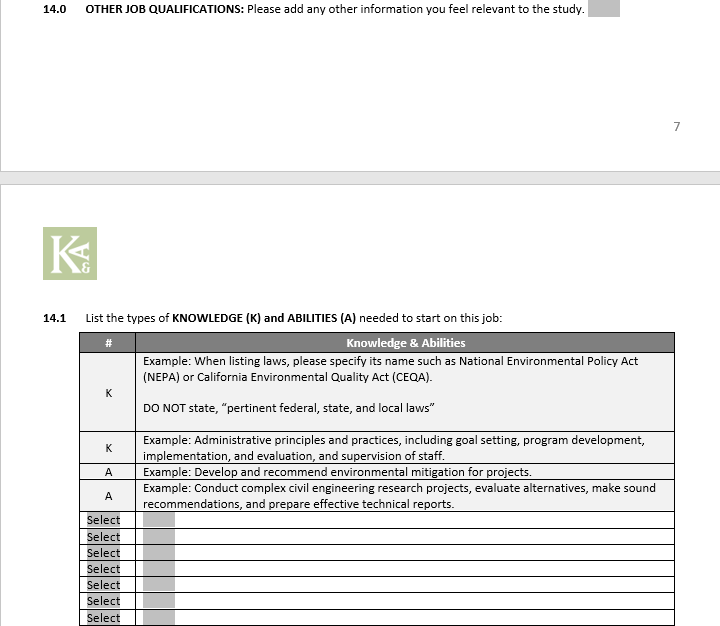 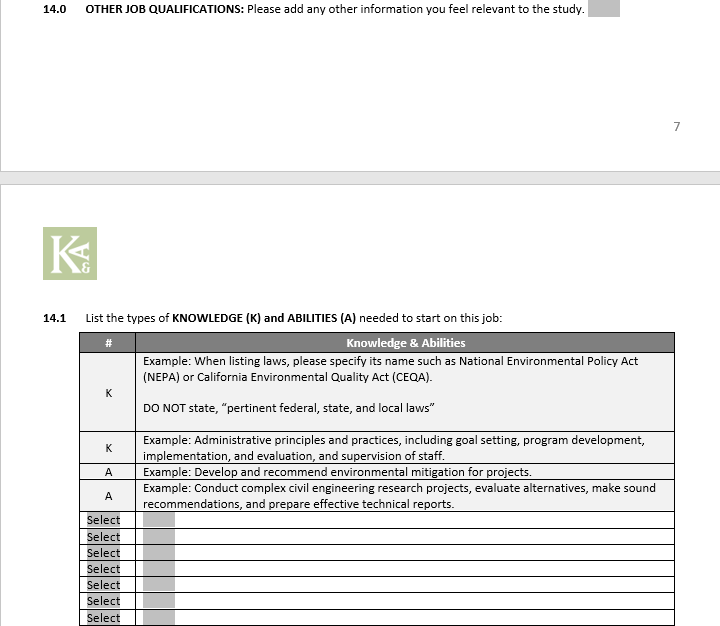 15.0 Study Expectations
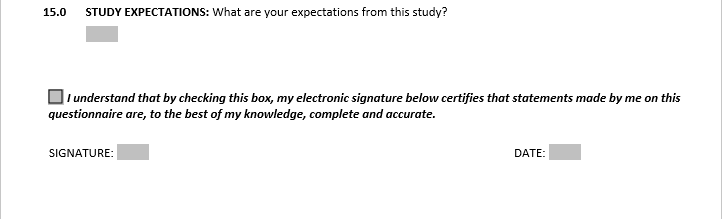 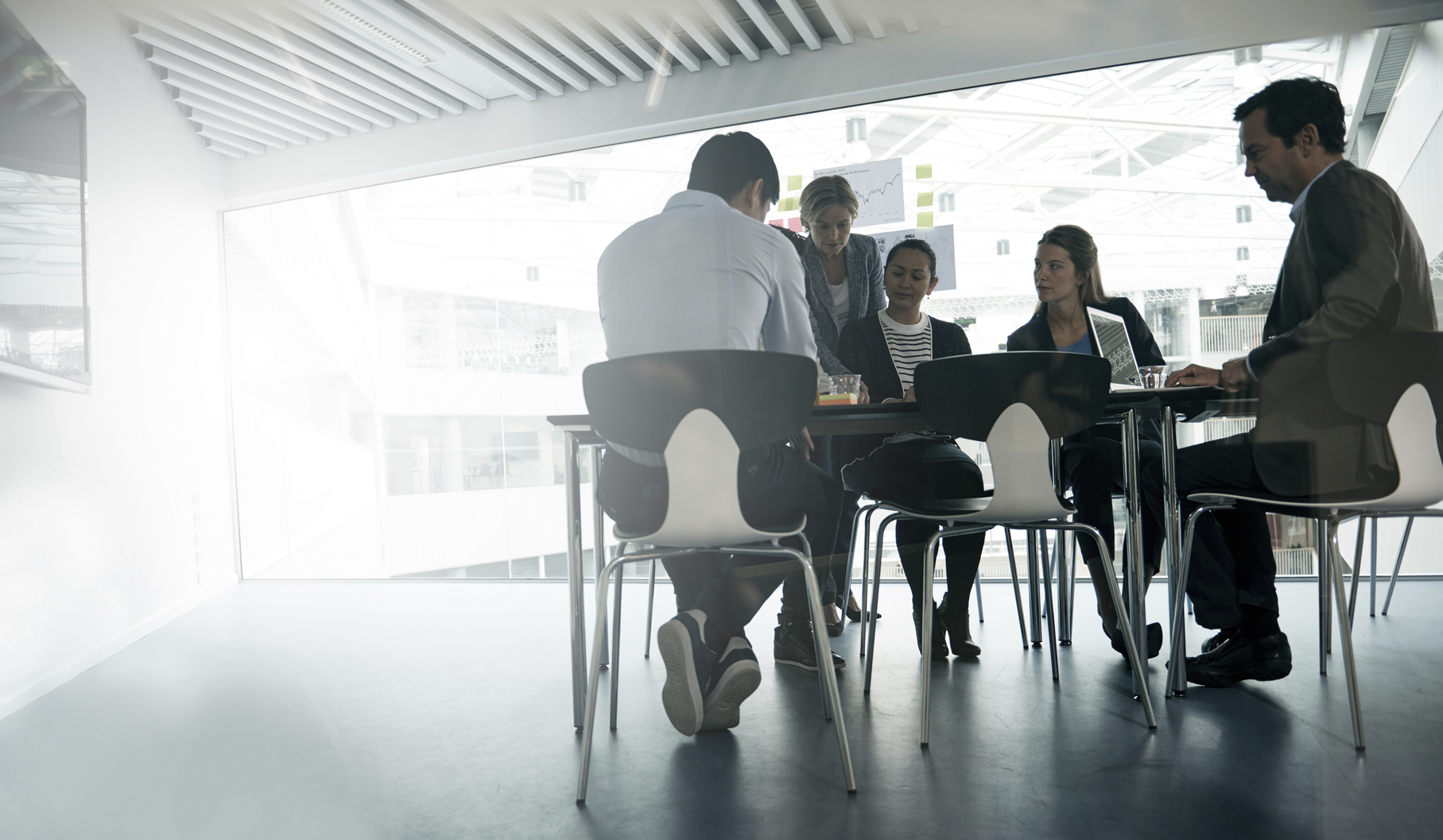 PDQ Completion: Last Page
Supervisor/Management Review
Not a performance evaluation
No content changes, comments only
Supervisor Comments
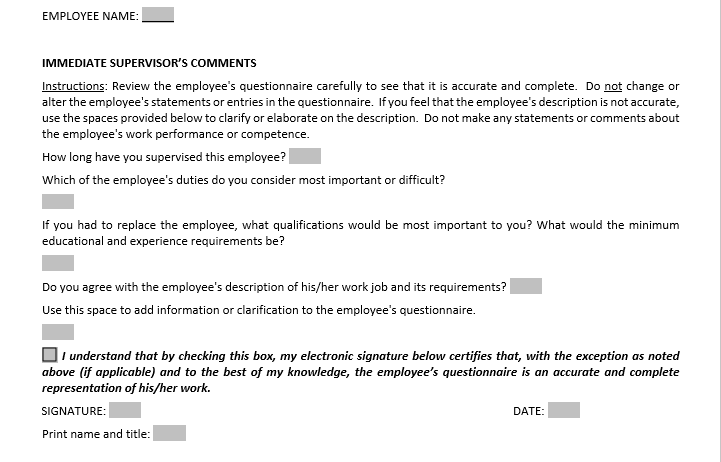 Manager Comments
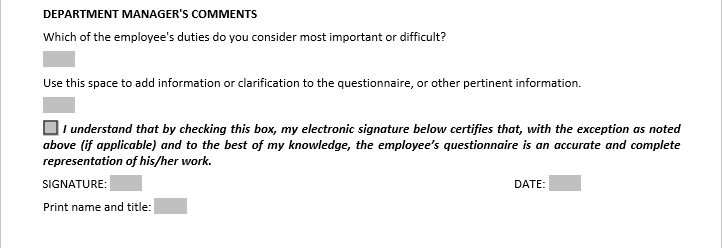 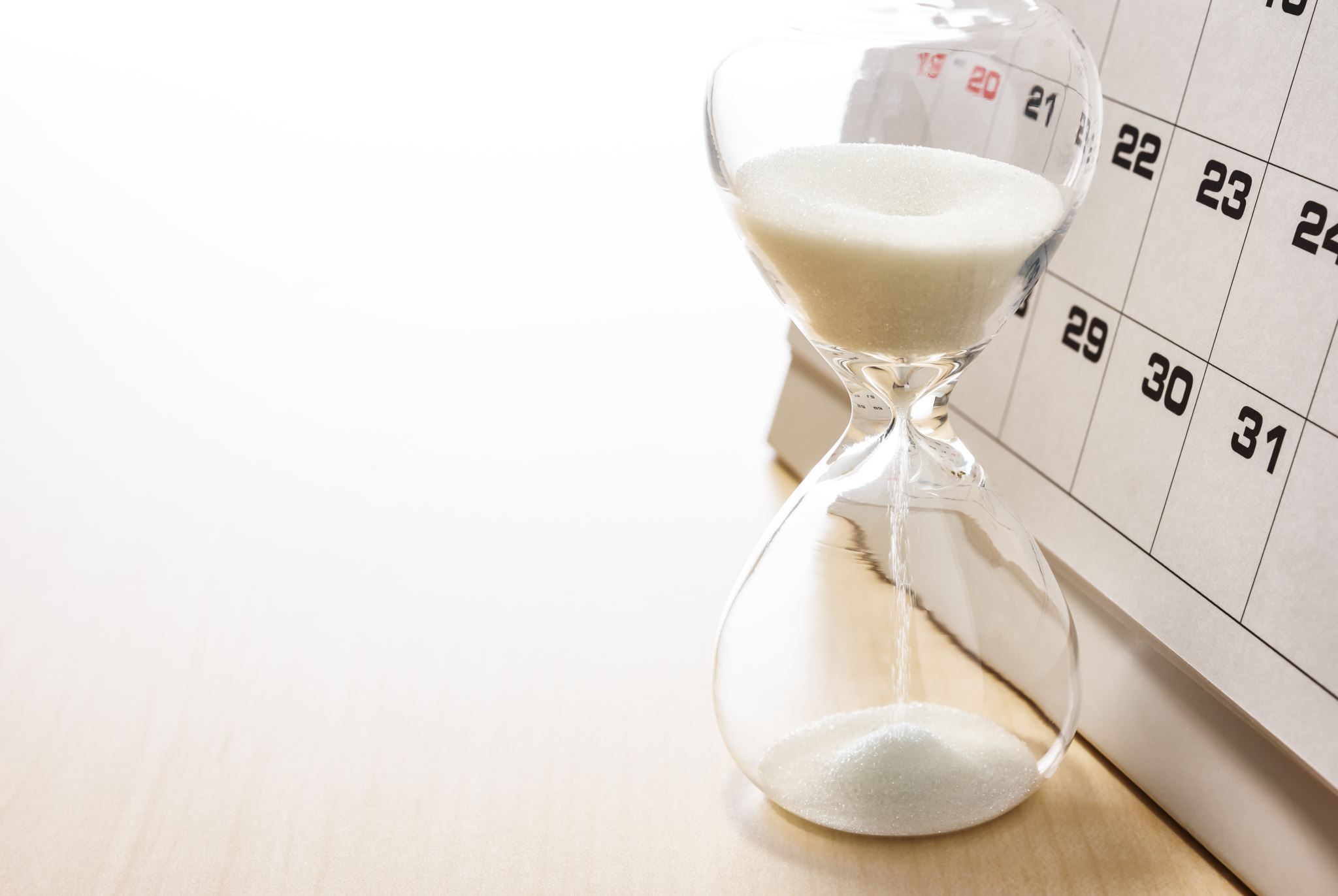 Proposed Timeline – PDQs
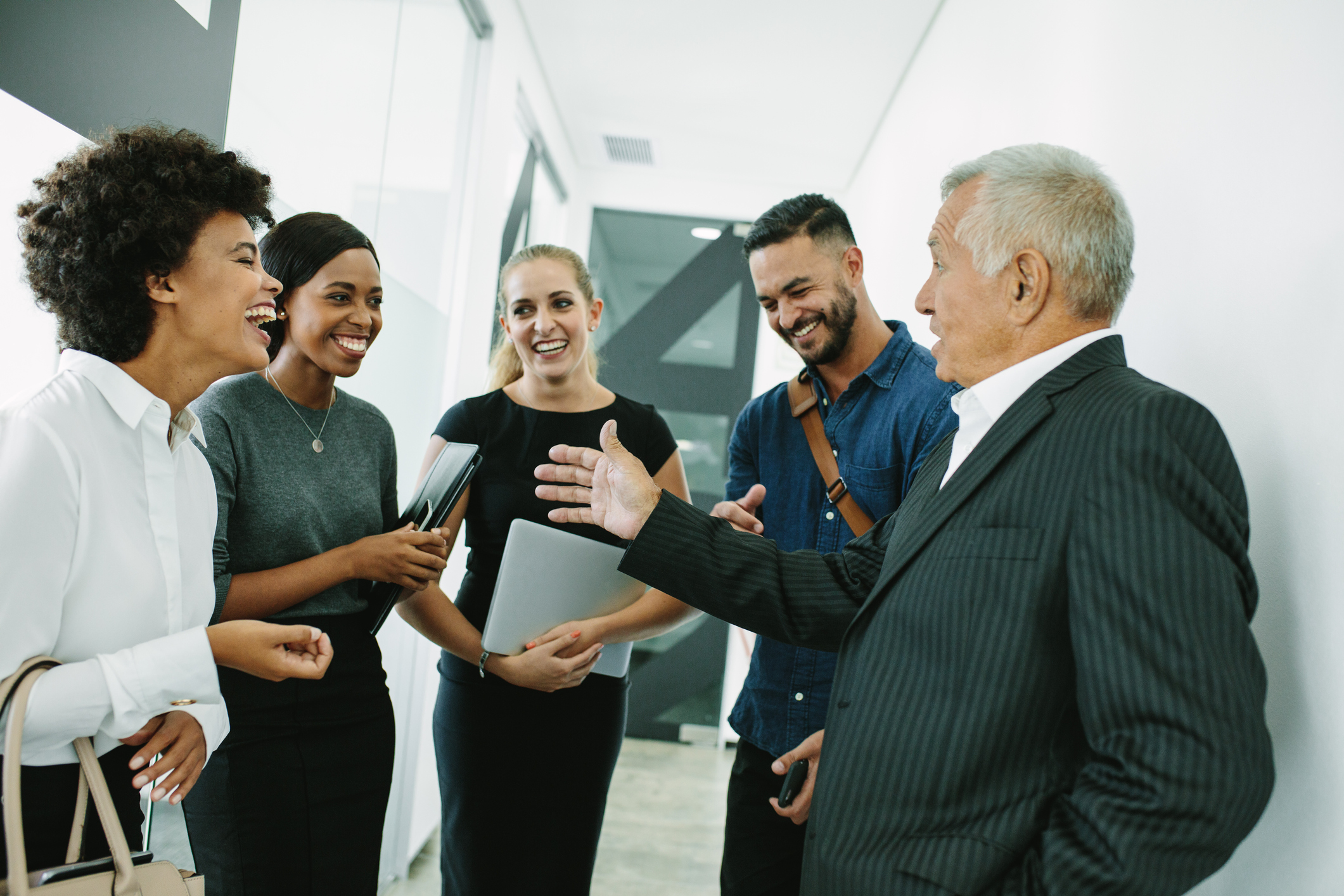 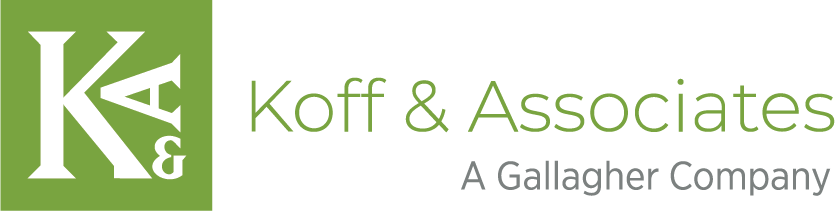 Questions and Comments
Koff & Associates | koffassociates.com